Tax Tips for Residential LandlordsJune 2019
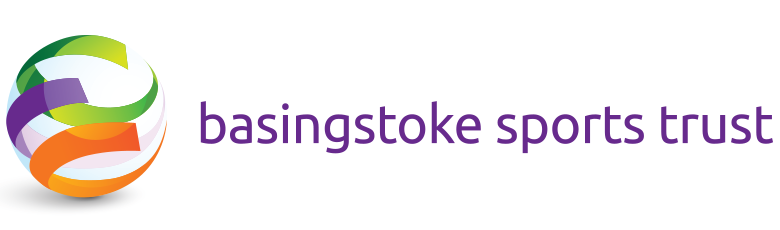 Joanne Colwell
Partner
June 2019
Tax Tips for Residential LandlordsWho we are
Wise & Co was founded on 1 December 1972.  Originally, the firm was located in Ripley but the team moved to an office in Farnham in May 1974 where we continue to be based, although in a much bigger building!  Over the years we have grown and we now have six partners and 75 staff.

We are particularly proud of our tax team, which covers personal, business and corporate taxes. We maintain a practical approach and no job is too big or too small!

We have over 1,900 personal tax clients and 3,500 companies – a good number of which have property portfolios, ranging from 1 to in excess of 20 properties!

I have been at Wise & Co for over 15 years and enjoy the different cases and challenges that we see on a daily basis.
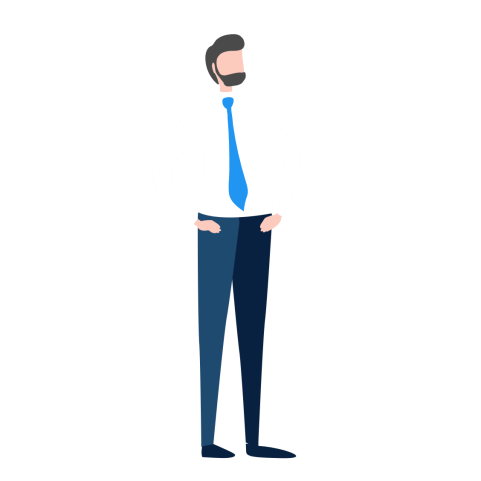 Confidential
2
Tax Tips for Residential LandlordsAllowable Expenses
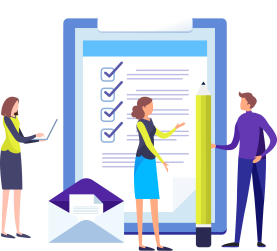 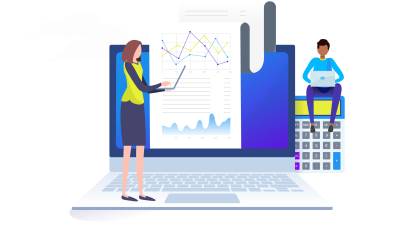 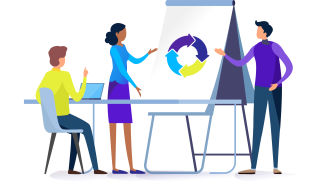 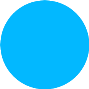 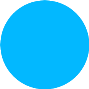 Repairs and maintenance
Watch out for capital costs v revenue
Maintenance before property is let – may be personal and not allowed 
Do not forget to include the gas safety certificate cost if applicable
Rent, rates and council tax 
Ground rent (generally flats only)
Council tax and rates – tenant responsibility but empty periods
Insurance
Remember this will be both buildings and/or contents if letting furnished
Landlord insurance is also allowable
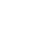 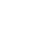 Confidential
3
Tax Tips for Residential LandlordsAllowable Expenses
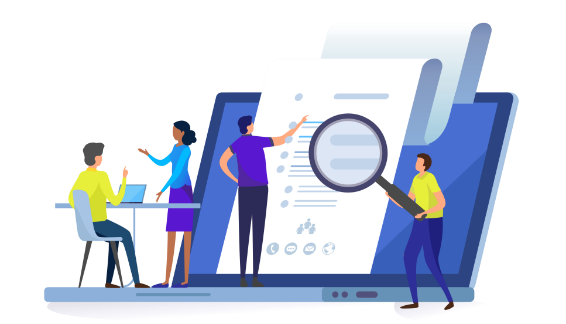 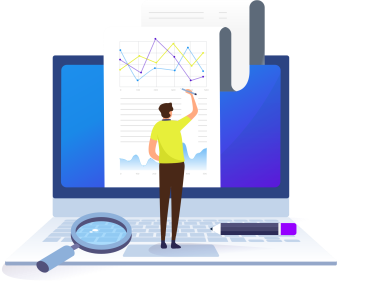 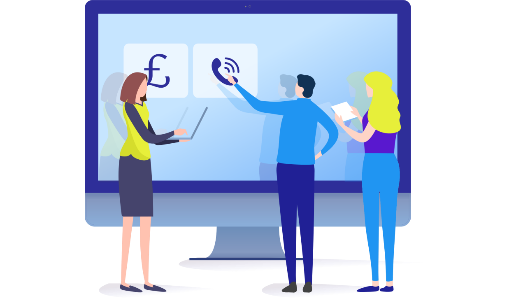 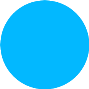 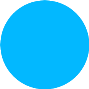 Legal, accountancy and management fees
Legal – remember any acquisition costs not allowable against income (freehold & long leasehold)
Long lease to tenant (>1yr) not allowed but lease renewals are, and any <1yr is fine
Rent collection, management fees, eviction of tenants, accountancy fees
Other costs 
Travel – if you journey to the property to carry out inspections / maintenance work.
Mileage rates 45p per mile for first 10,000 miles, 25p thereafter (watch dual purpose)
Wages – for cleaner for example. Watch out for employee status and minimum wage issues
Service charges
Any costs you pay relating to electricity, gas, water, television license, telephone etc.
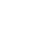 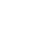 04/06/2019
Confidential
4
Tax Tips for Residential LandlordsFinance Costs
Mortgage Interest

This is probably the largest expense for the majority of landlords.
Historically you have been able to claim all mortgage interest and related finance fees.
From 6 April 2017 interest relief is being restricted so only basic rate tax relief is being given.
The restriction is being phased in over 4 years – 25% per year.
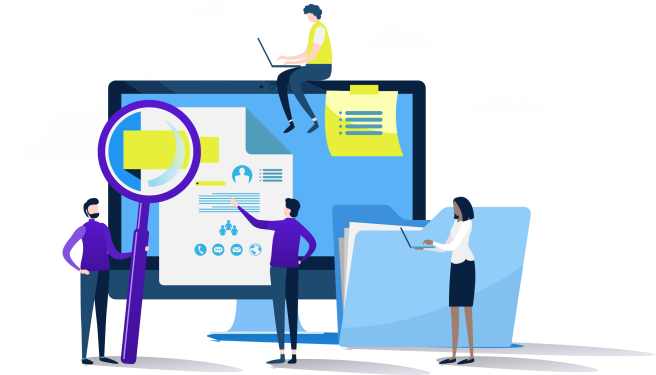 Example				2016/17		2018/19 (50%)	2020/21

Gross Rents				£10,000		£10,000		£10,000
Allowable Costs			£2,000		£2,000		£2,000
Mortgage Interest			£2,500		£1,250		£Nil
Net Profit				£5,500		£6,750		£8,000
Tax at 40%				£2,200		£2,700		£3,200
Interest relief @ 20%		Nil			£250			£500
Net Tax Liability			£2,200		£2,450		£2,700
04/06/2019
Confidential
5
Tax Tips for Residential LandlordsPlanning
There are some key areas where planning could mitigate the income tax cost of rental income.
As with any planning all factors should be taken into account, short, medium & long term, and advice sought before choosing any particular path.
Limited Company

Using a company to acquire your rental properties can be a good way to minimise ongoing tax liabilities.

Companies currently pay tax at 19% on all profits, dropping to 17% from April 2020.

There are additional tax liabilities if you wish to extract money personally.

Companies are not affected by the mortgage interest relief restrictions.
Joint Ownership

Consider joint ownership with a spouse or children.

Beware that this does mean that they are entitled to the income also – however, careful planning with the spouse can mean income can be split to suit your requirements.
Furnished Holiday Let (FHL)

Is treated as a trading business, rather than investment activity. This potentially opens the door to several tax advantages.

For example, a trading FHL property can be eligible for 10% capital gains tax on sale.

Gift relief may be available to enable you to pass property to the next generation, free of tax.

Mortgage interest relief restrictions do not apply to an FHL.
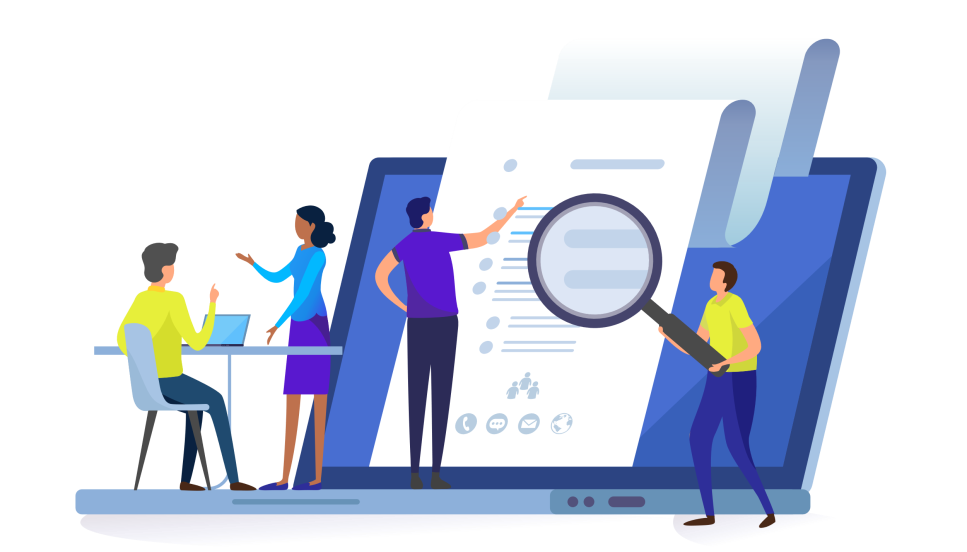 04/06/2019
6
Tax Tips for Residential LandlordsCapital Gains Tax
Headlines
Chargeable at 18%/28% on property gains
Gains are sales proceeds less original purchase costs, less legal fees from acquisition & sale and any capital improvement works
From 6 April 2020 numerous changes to capital gains tax are expected. PPR and letting relief reductions and restrictions
From 6 April 2020 capital gains tax will be payable with 30 days of property sale

Planning
Consider joint ownership – x 2 annual exemptions (watch legal costs)
Consider a furnished holiday let business (FHL)
FHL do have qualifying conditions
But can reduce gains to 10% with effective planning
Need at least 2 years for this plan to work so planning is key
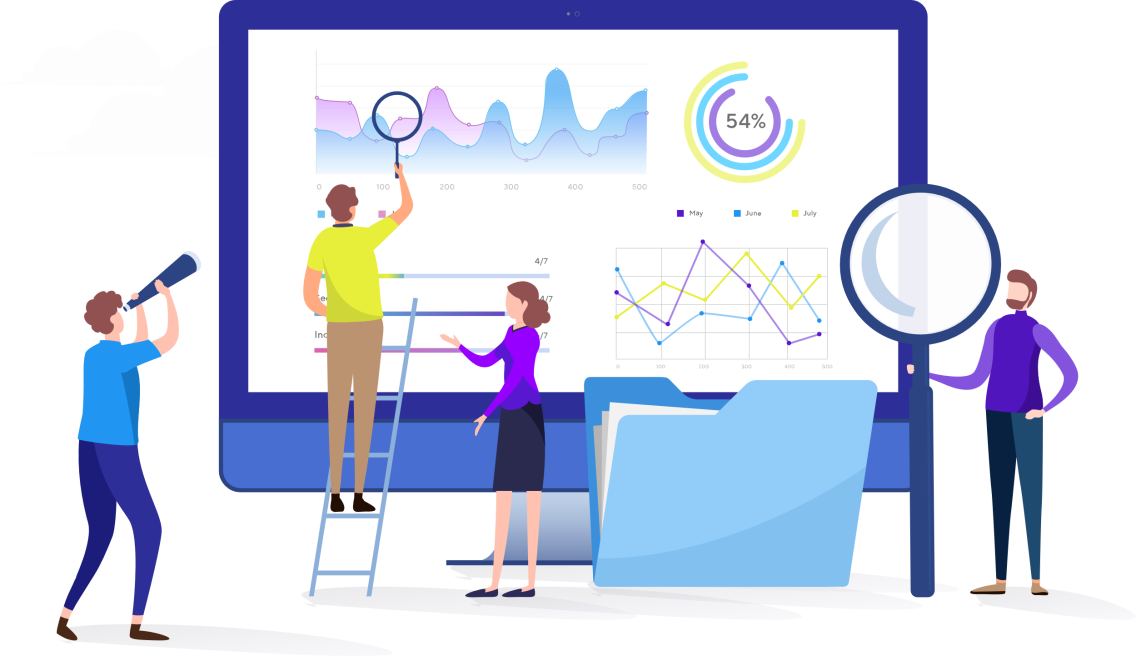 04/06/2019
Confidential
7
Tax Tips for Residential LandlordsOther Useful Snippets
Cash v Accruals
Before 17/18 rents had to be declared to HMRC on the accruals basis i.e. what you should have received.
Now it is cash basis so if you only receive 6 months rent, this is what you declare and pay tax on.
£1,000 Property Allowance
17/18 saw the introduction of the £1,000 allowance for property income.
If this covers your income then no further declaration required.
NB. If this is claimed no expenses can be claimed
Capital Allowances
Can give tax relief on some plant & machinery in the building i.e. air conditioning. This relief is only available for commercial & FHL lettings.
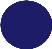 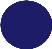 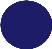 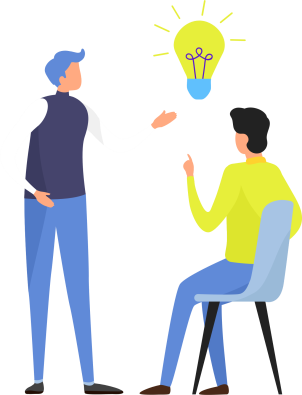 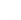 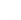 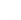 Replacement of Furniture
There is no longer a ‘wear & tear’ allowance.
Initial capital costs of acquiring furniture is not allowable (unless FHL property).
Costs of replacing such items is permitted.
Private Use
Remember if you use the property privately at any point during the letting term, any costs for that period will not be allowable in the rental business.
04/06/2019
Confidential
8
Tax Tips for Residential Landlords
“No man in the country is under the smallest obligation, moral or other, so to arrange his legal relations to his business or property as to enable the Inland Revenue to put the largest possible shovel in his stores”. 
Lloyd Clyde in the case of Ayrshire Pullman Motor Services v Inland Revenue (1929).
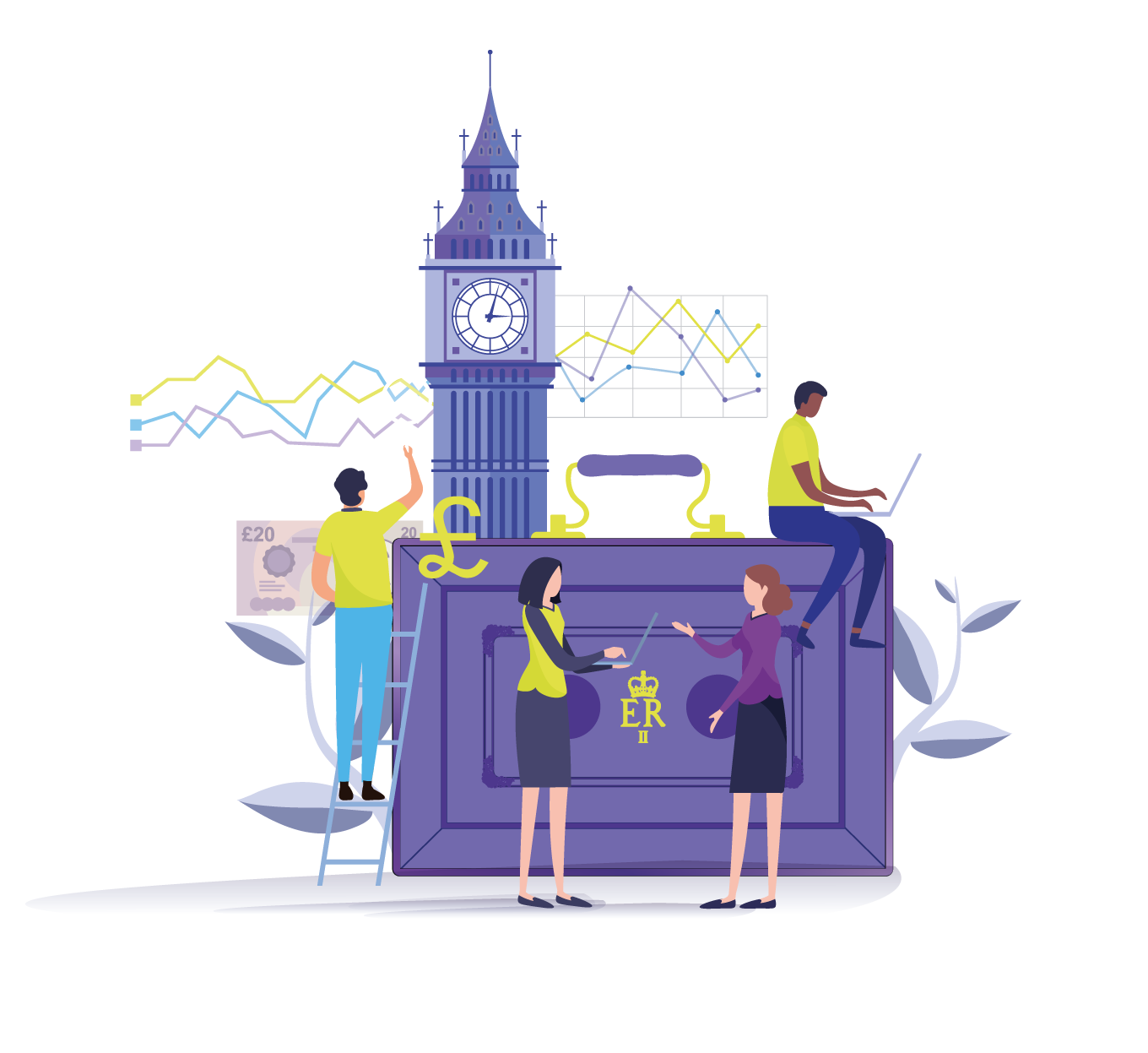 04/06/2019
Confidential
9
Tax Tips for Residential Landlords
Wise &Co Tax App
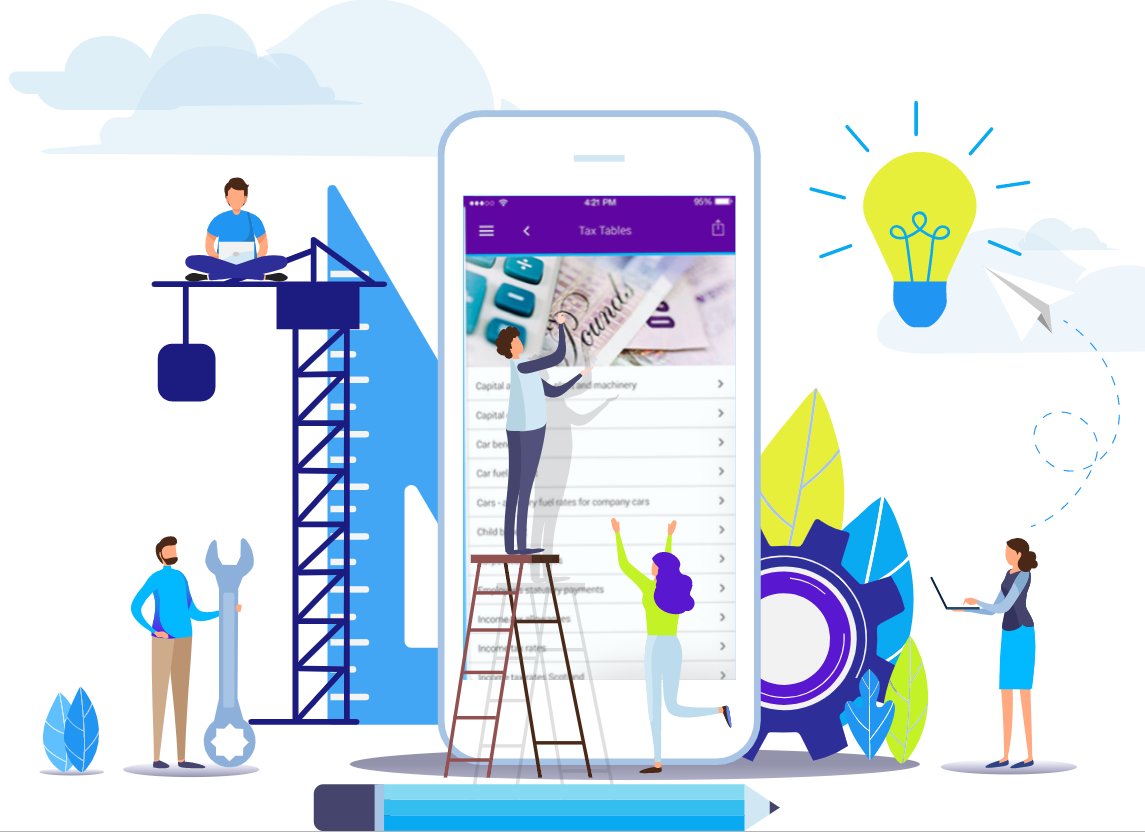 Using the latest technology, our App has been developed to provide you with useful tax tools and information via your mobile device. 

Tax tips
Tax calculators
Tax rates
Key tax dates
Hot topics 

Download it from our website:
https://wiseandco.mytaxapp.co.uk/
04/06/2019
Confidential
10
If you have any questions or require clarification on any point, please contact:Joanne Colwell –jco@wiseandco.co.ukWey Court WestUnion RoadFarnhamGU9 7PT01252 711244www.wiseandco.co.uk
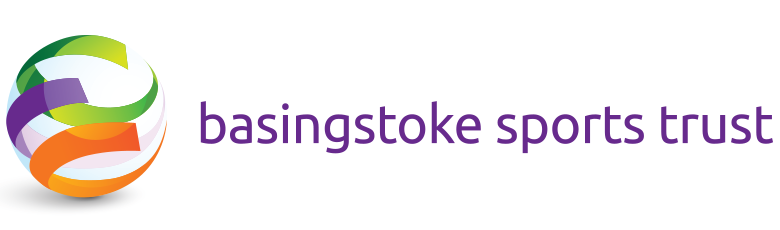 June 2019